Announcements
Announcements
Wed, usual time/place 
not finals period!
Closed book, but 2 sheets of notes are allowed

Open-ended projects due midnight Sun 5/6

I fixed that quiz from last week – Tues noon
Deep Neural Networks
3
https://justindomke.wordpress.com/
Generalizing backprop
e.g.
Starting point: a function of n variables
Step 1: code your function as a series of assignments 
Step 2: back propagate by going thru the list in reverse order, starting with…

…and using the chain rule
Step 1: forward
inputs:
Wengert list
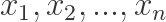 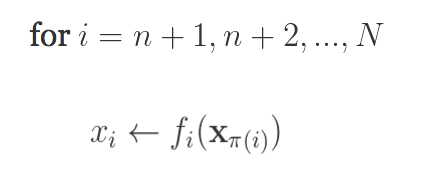 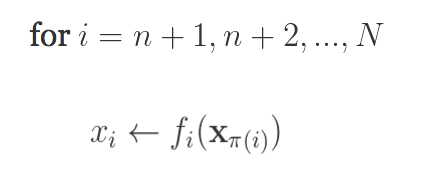 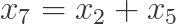 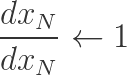 return
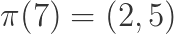 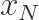 A function
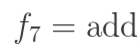 Step 2: backprop
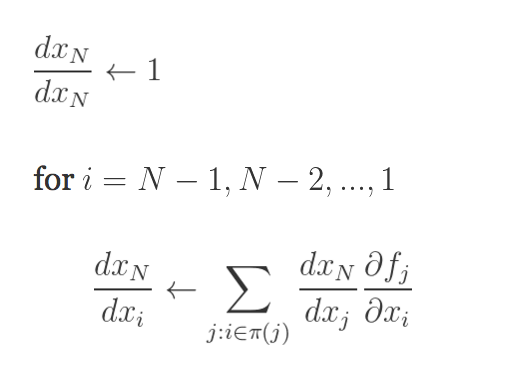 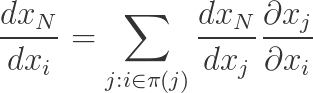 Computed in previous step
4
Example: 2-layer neural network
W1
Z1A
B1
X
A1
Z1B
W2
Z2A
B2
Z2B
A2
mul
add*
tanh
mul
add*
tanh
X is N*D, W1 is D*H, B1 is 1*H, W2 is H*K, …
Inputs: X,W1,B1,W2,B2
Z1a = mul(X,W1)        // matrix mult
Z1b = add*(Z1a,B1)      // add bias vec
A1 = tanh(Z1b)            //element-wise
Z2a = mul(A1,W2) 
Z2b = add*(Z2a,B2) 
A2 = tanh(Z2b)           // element-wise
P = softMax(A2)         // vec to vec
C = crossEntY(P)        // cost function
Z1a is N*H
Z1b is N*H
A1 is N*H
Z2a is N*K
Z2b is N*K
A2 is N*K
P is N*K
C is a scalar
Target Y; N examples; K outs; D feats, H hidden
5
Minibatch SGD on GPU
Let X be a matrix with k examples
Let wi be the input weights for the i-th hidden unit
Then A = X W is output for all m units
for all k examples
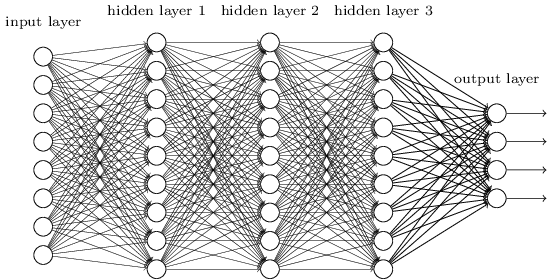 There’s a lot of chances to do this in parallel
XW =
6
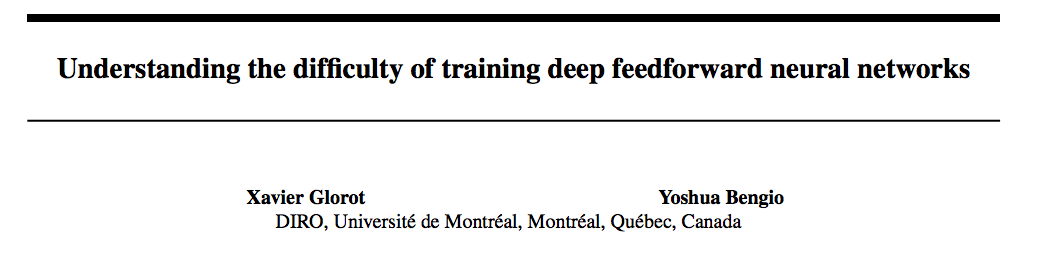 AI Stats 2010
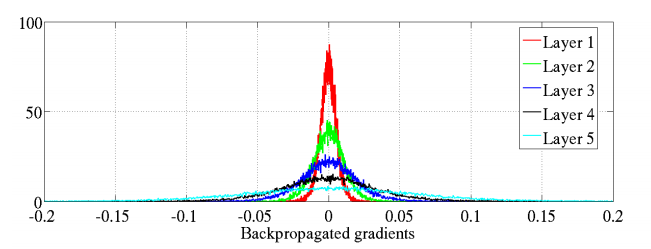 input
output
Histogram of gradients in a 5-layer network for an artificial image recognition task
7
Gradients are unstable
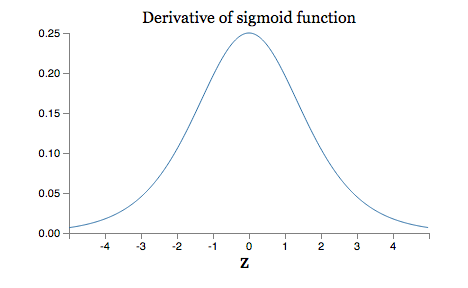 Max at 1/4
If weights are usually < 1 then we are multiplying by many numbers < 1 so the gradients get very small.
The vanishing gradient problem
What happens as the layers get further and further from the output layer? E.g., what’s gradient for the bias term with several layers after it in a trivial net?
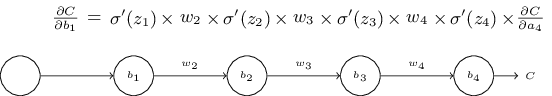 8
Some key differences in modern ANNs
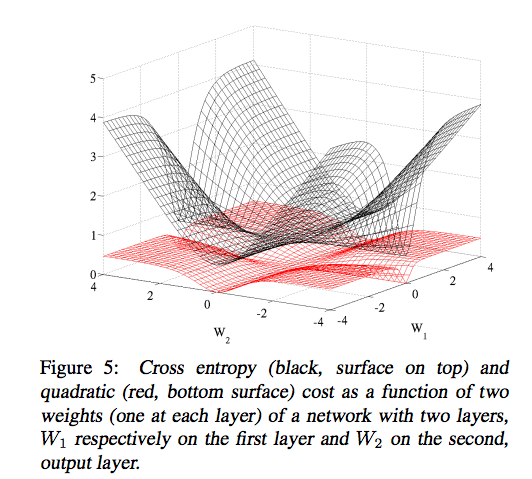 Use of softmax and entropic loss instead of quadratic loss.
Use of alternate non-linearities
reLU and hyperbolic tangent
Better understanding of weight initialization
…
9
Bloom filters
Interface to a Bloom filter
BloomFilter(int maxSize, double p);
void bf.add(String s); // insert s
bool bd.contains(String s);
// If s was added return true;
// else with probability at least 1-p return false;
// else with probability at most p return true;

I.e., a noisy “set” where you can test membership (and that’s it)
10
[Speaker Notes: note a hash table would do this in constant time and storage
the hash trick does this as well]
Randomized algorithms
Bloom filters
bf.add(“fred flintstone”):
set several “random” bits
h1
h2
h3
bf.add(“barney rubble”):
h1
h2
h3
12
Bloom filters
bf.contains (“fred flintstone”):
return min of “random” bits
h1
h2
bf.contains(“barney rubble”):
h1
h2
h3
13
Bloom filters
bf.contains(“wilma flintstone”):
h1
h3
h2
bf.contains(“wilma flintstone”):
a false positive
h1
h2
h3
14
Randomized algorithms
What is a Bloom filter for (what’s the API)?
What are the guarantees? What kind of errors do they make?
How can you build up more complex operations (eg, counting to K) with multiple filters?
How about countmin sketches?
How about LSH?
What are the problems that on-line LSH is trying to fix?
Architectures
Graph architectures
Differences between
Signal/collect
GraphX
PowerGraph
GraphChi
Can you understand/extend simple programs?
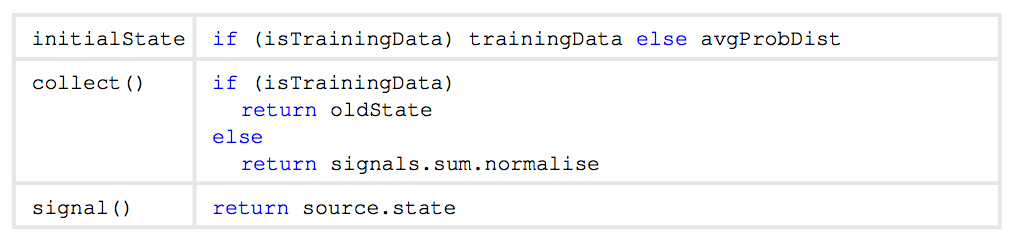 17
Stale Synchronous Parallel (SSP)
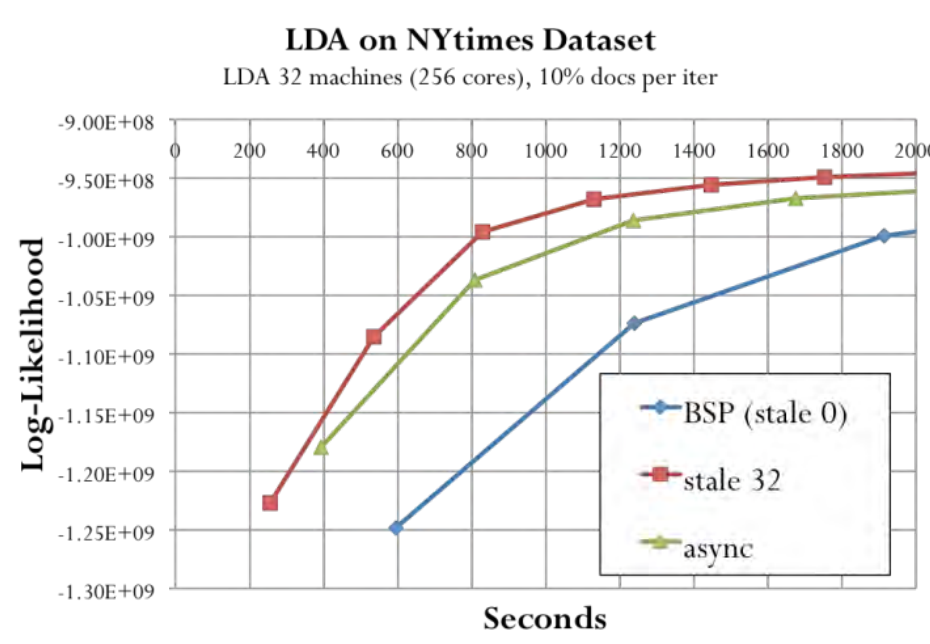 18
[Ho et al 2013]
[Speaker Notes: LDA experiment. Log likelihood vs time.
SSP with correct staleness value is better than Async and BSP.
SSP retains theoretical convergence guarantees.]
LDAs and sampling
different class distrib θ for each doc
Unsupervised NB vs LDA
one class prior
α
π
α
θd
one Y per doc
Y
Y
Y
Zdi
one Z per word
W
Wdi
Nd
Nd
D
D
γ
β
γk
β
K
K
20
[Speaker Notes: can you write down the generative model for each?]
Recap: Collapsed Sampling for LDA
α
θd
Pr(E-|Z)
Pr(Z|E+)
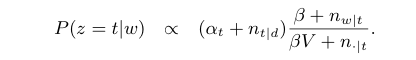 Y
Zdi
“fraction” of time
Z=t in doc d
fraction of time
W=w in topic t
Wdi
ignores a detail – counts should not include the Zdi being sampled
Nd
D
Only sample the Z’s
γk
β
K
21
z=2
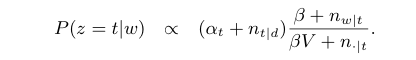 z=3
…
…
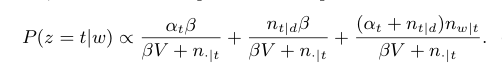 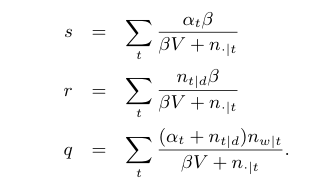 height s
z=2
r
z=3
z=s+r+q
…
…
z=1
z=2
q
z=3
22
…
…
Fenwick Tree Sampler
O(K)
Basic problem: how can we sample from a biased die quickly….
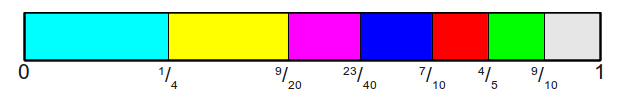 …and update quickly? maybe we can use a binary tree….
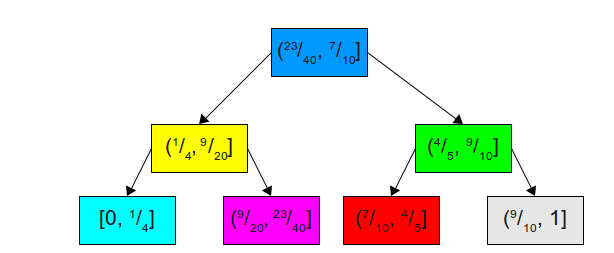 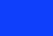 r in (23/40,7/10]
O(log2K)
http://www.keithschwarz.com/darts-dice-coins/
23
Data structures and algorithms
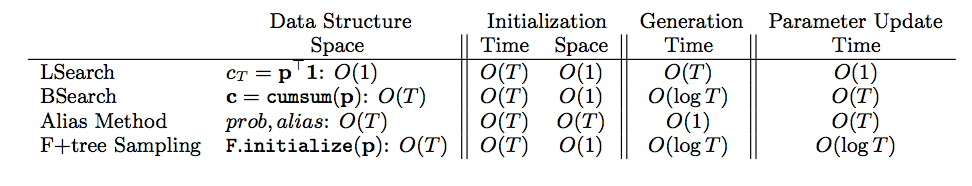 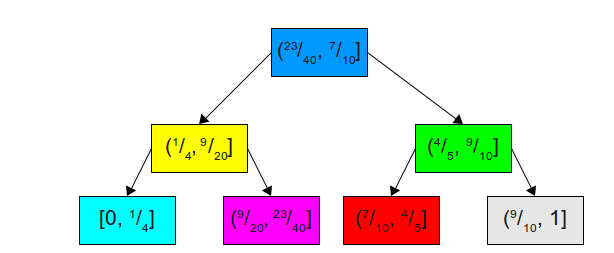 F+ tree
24
Unsupervised/SS Learning on graphs
What’s different between HF, MRW, MAD?
Which have hard/soft seeds?
How do they scale with #edges, #nodes?
What are the methods trying to optimize?
Do they optimize it exactly or approximately?
25